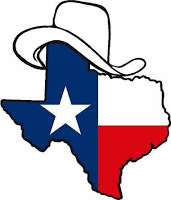 TX SET
Update to RMS
November 1, 2016
Texas SET September and October Meeting Update
RMS Assignments
NPRR796, Extended Character Set Clean Up
Concern Expressed with Removing the Language prior to Market Change to Address the Issue
Day to Day Safety Net Timelines—Still Under CR Internal Review
New Entrant Documentation
Updated Opt In Checklist
Texas SET September and October Meeting Update
Test Flight ERCOT Review
IBANK01 / IBANK02 – Refund Discussion
Discussion Items
TDSP Contact Information Update Request
2017 Meeting Dates
Texas SET Transactions - Version 4.0—Updated Transaction Description Card
Issues
Issue 2016-I143, Special  Language Character EDI Validation Process
Reviewed ERCOT Options Presented 
Recommends Option 1 for a Short Term Solution-Continue As Is
Recommends Option 2 be Implemented for a Long Term Solution—ERCOT Reject Texas SET Release
ERCOT Market Continuity Discussions—September 22nd  & October 20th  
Next Meeting
 November 30, 2016 RM168 ERCOT MET Center
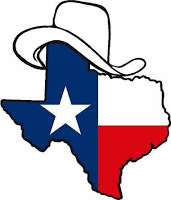 Any questions?
TX SET
4